STEMAction for the Future
TTC meeting in Alanya, Turkey 
31 October – 4 November 2022
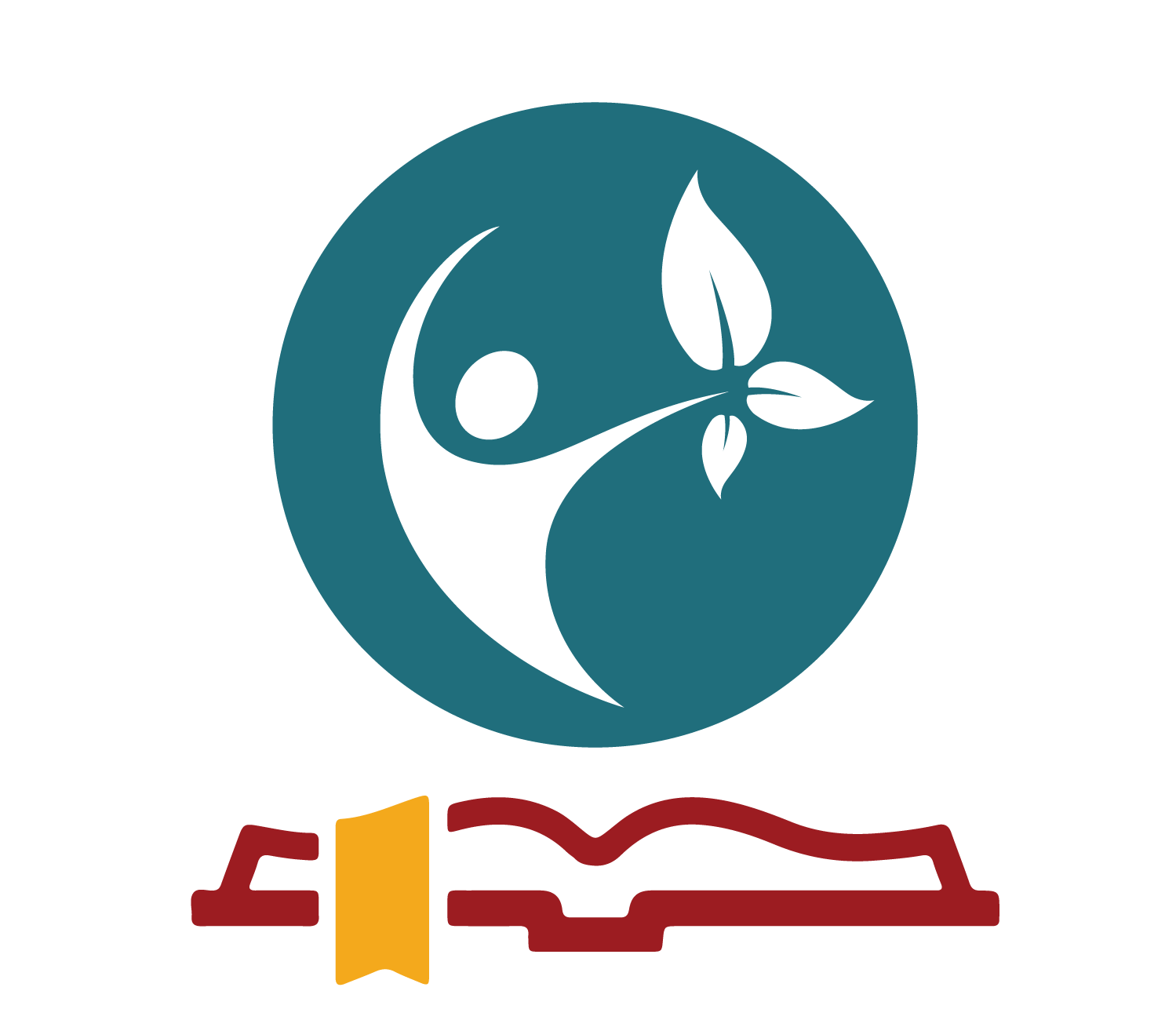 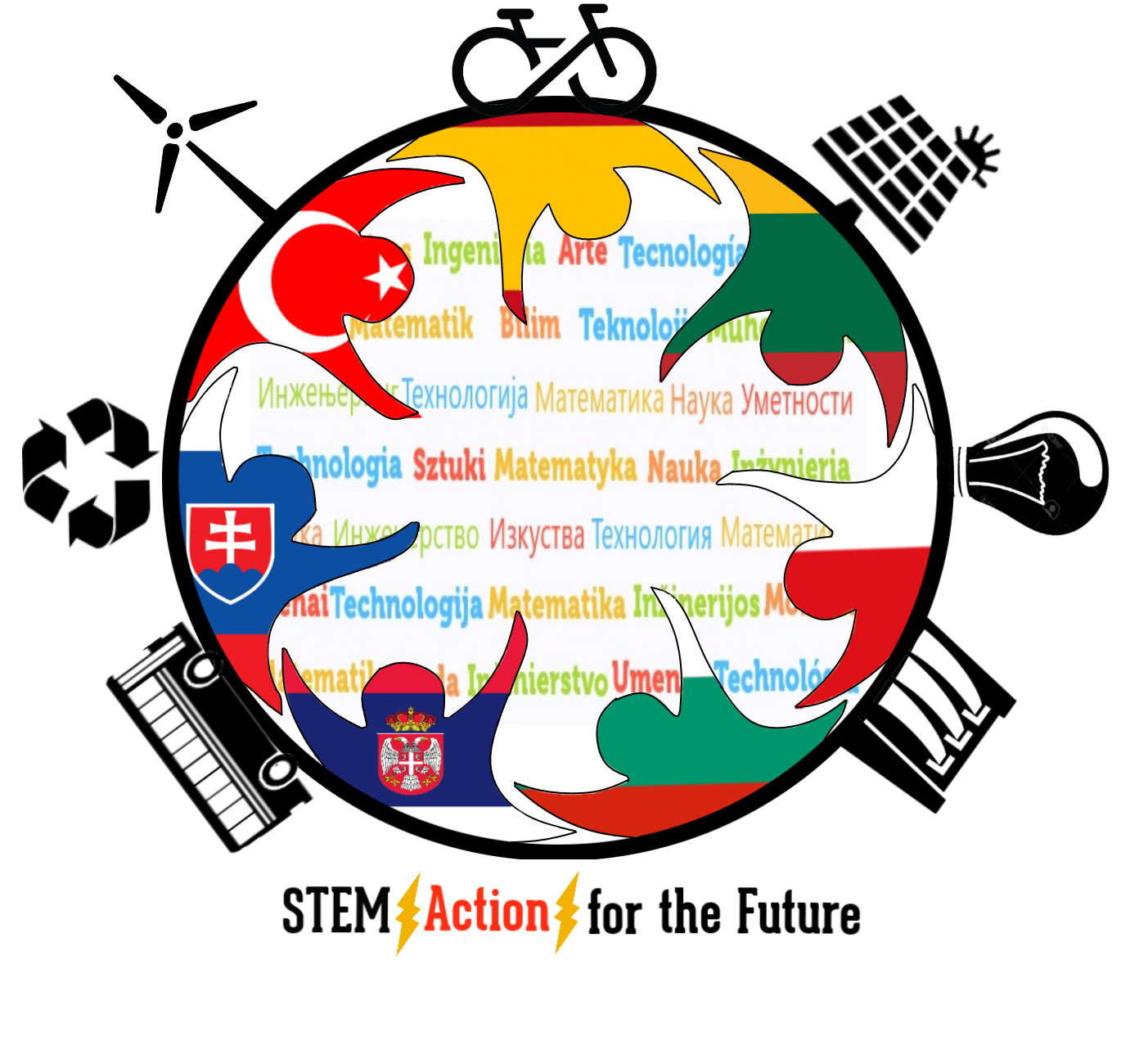 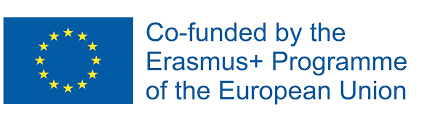 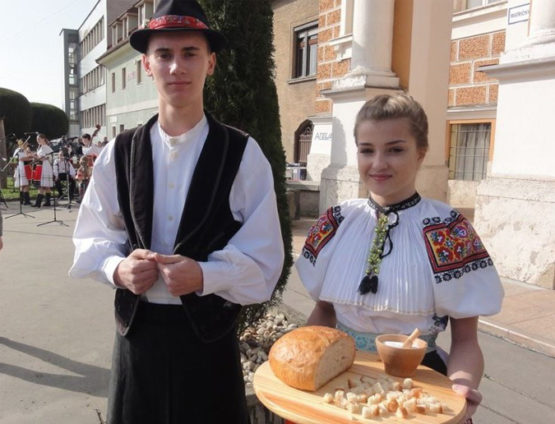 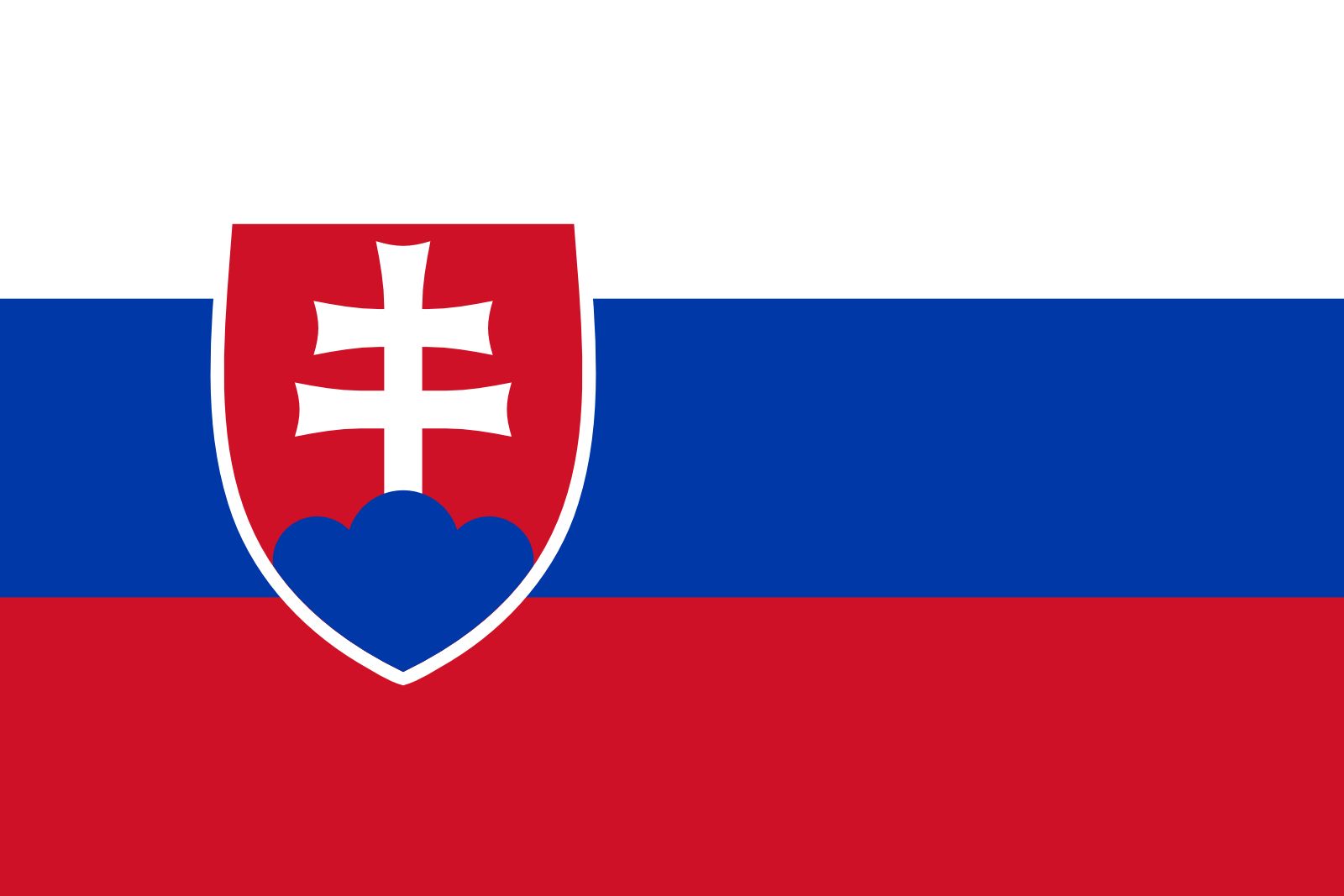 WELCOME TO SLOVAKIA
Problem:
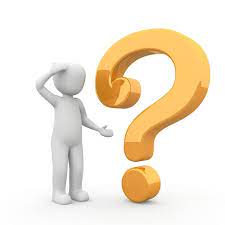 Unhealthy eating and shopping habits
Objective:
Increase consumer awareness and competences
Activity 1:
Divide students into 4 groups
Roles of the students in a group: 
ITC expert
Chemistry and Biology expert
Maths and economy expert
Presenter
Material
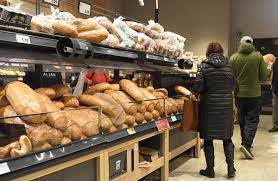 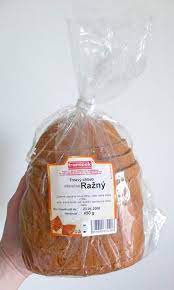 4 types of bread
Laptop
Internet
Worksheet
Pen / pencil
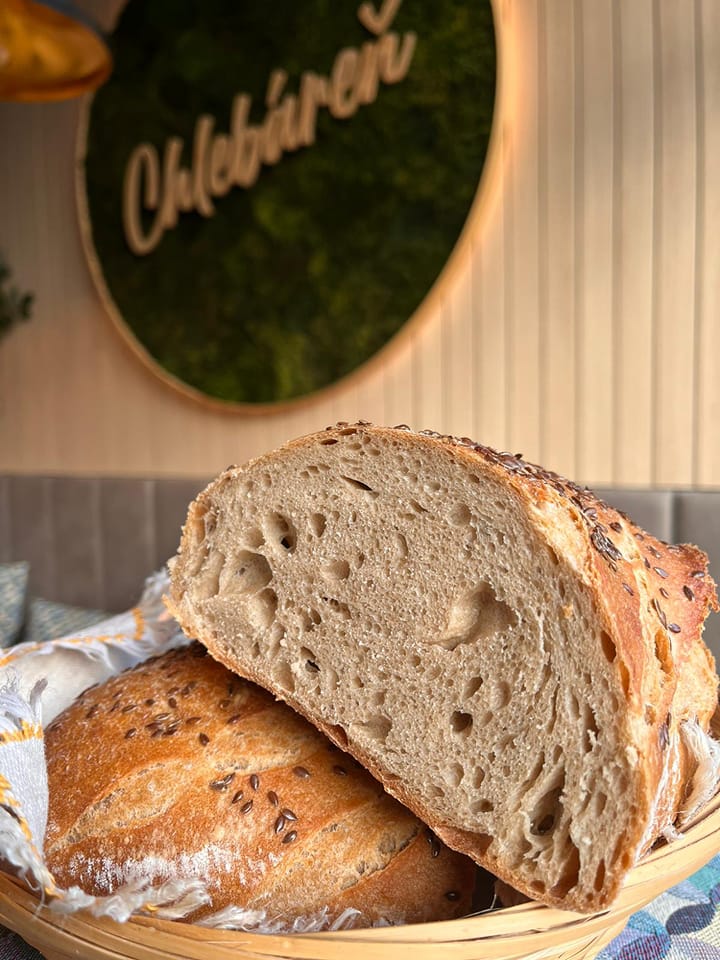 Where is the bread from?
1. Bakery round the corner – in your own bag
2. Slovak food Factory Topec - in a paper sack
3. Packed bread from the supermarket - in a plastic cover     from Germany
4. Frozen bread in a plastic box from the USA
Fill in the table
ICT expert finds out distance from producer to customer on the Internet.
Chemistry expert finds out food additives and cover.
Economy expert finds out the price.
Presenter will publish the results of their research.
Conclusion
1. Environmental impact  - distance and transport, cover –                                                  waste
2. Economical impact  - support of Slovak economy, price of                                              transport
3. Health impact – quality and additives, ingrediences
4. Final tasting
Activity 2:
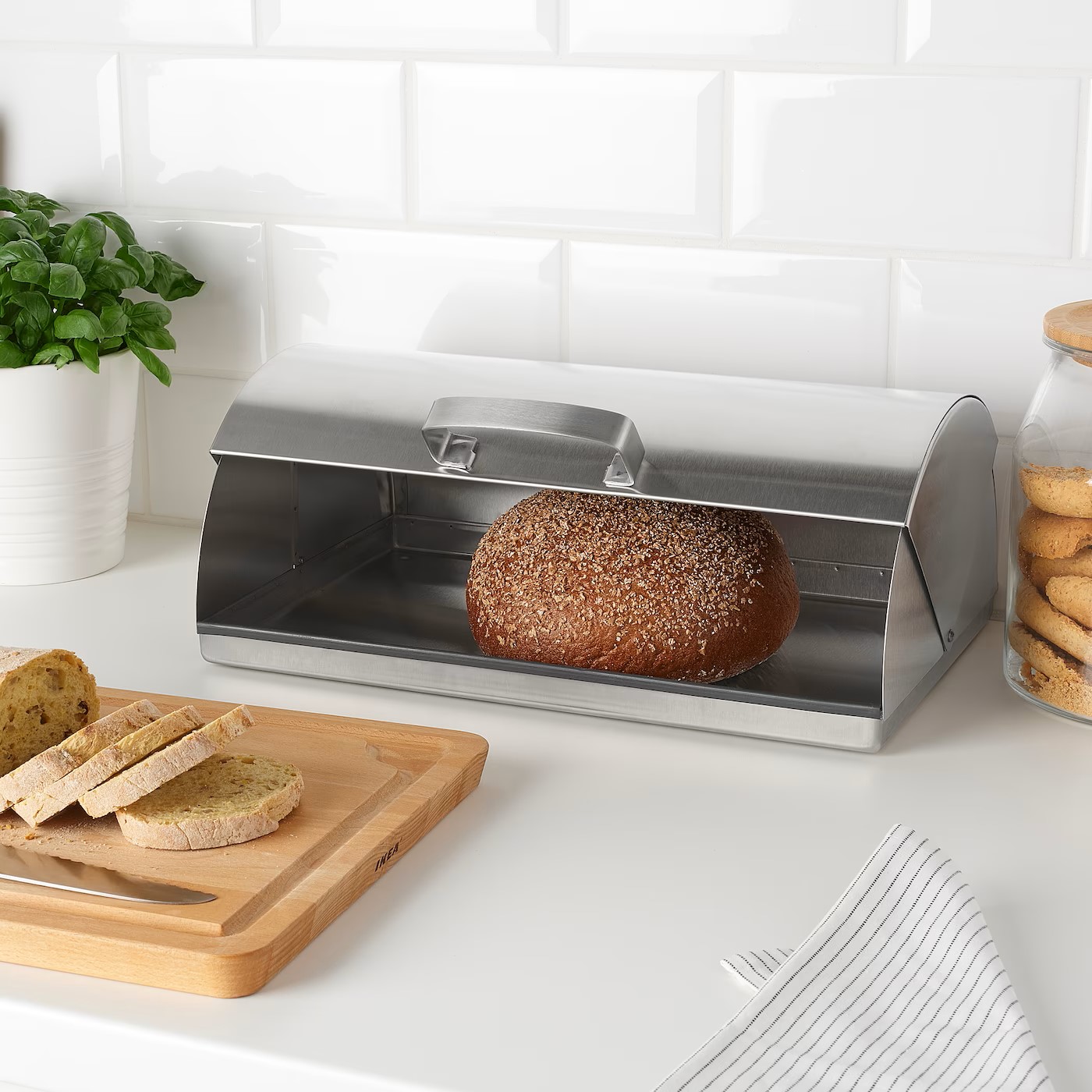 Design a bread container
Criterias: cheap, keep bread fresh and crispy,                   environmental friendly,
Blueprint
Material: cotton, linen, paper – soft, hard, scissors, pencils,                  ruler, etc.
Assessment
Thank you for your attention
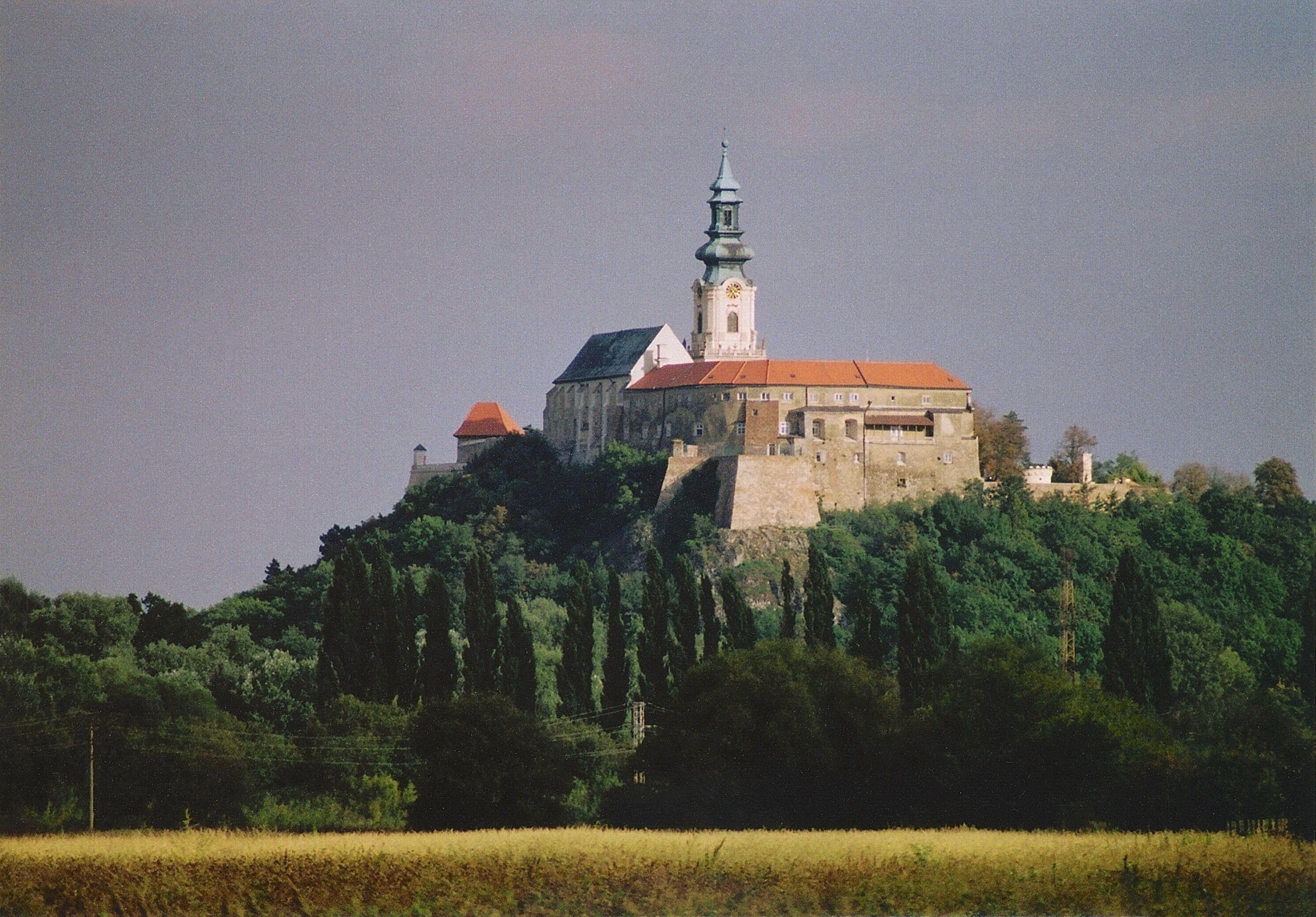